Принцесса ночи
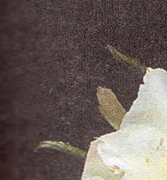 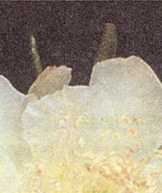 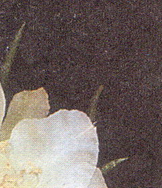 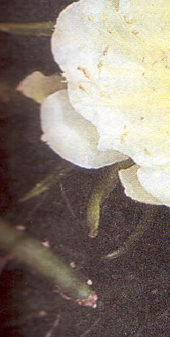 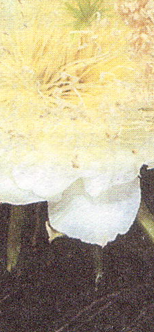 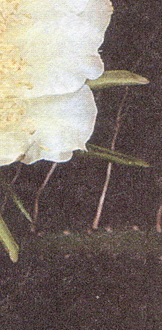 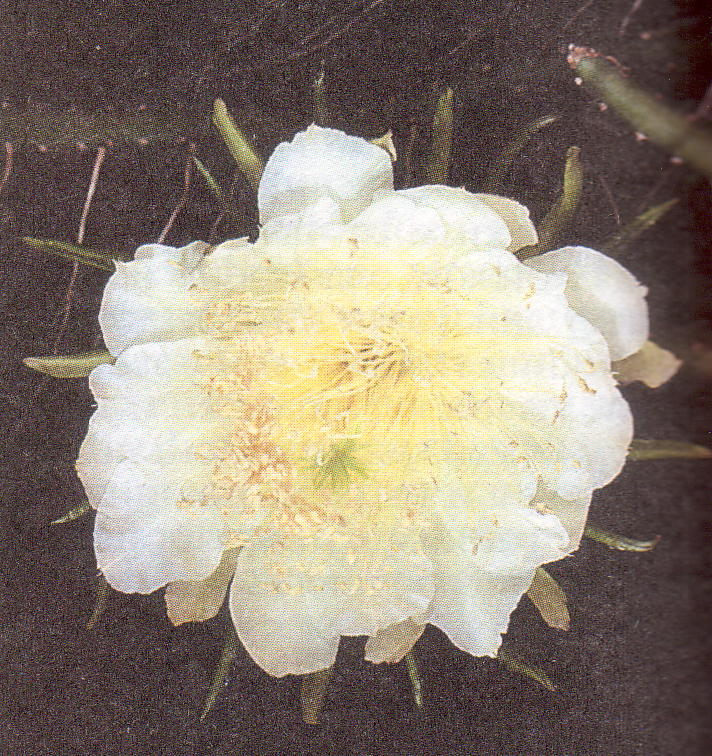